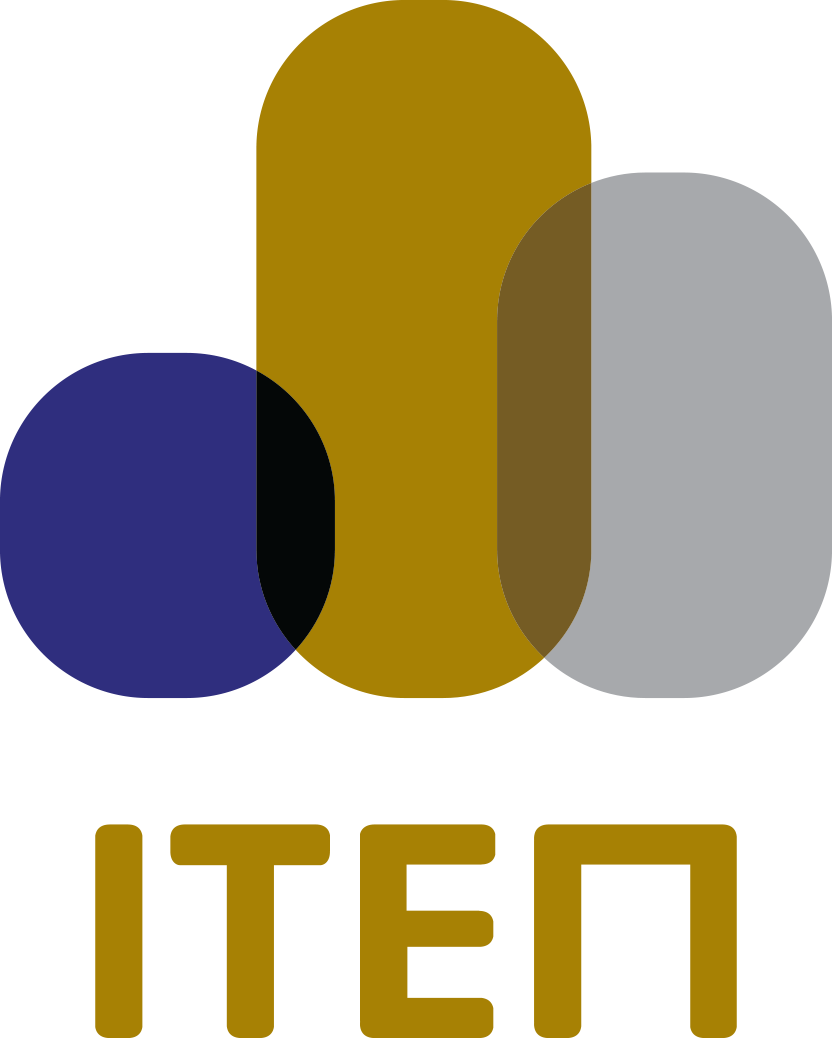 Η Φορολογική Επιβάρυνση του Ξενοδοχειακού Κλάδου
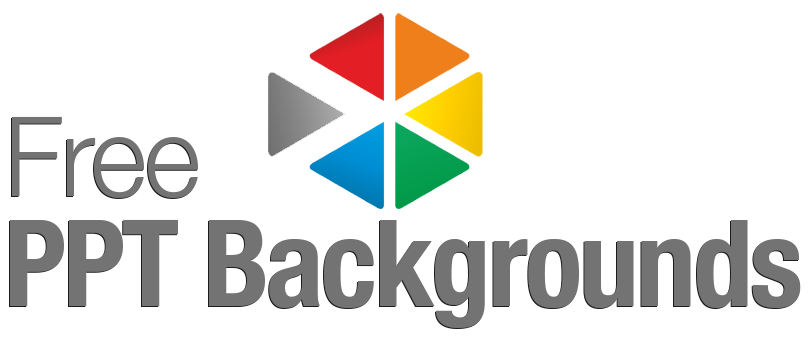 Εισαγωγή
Σκοπός της παρούσης είναι η εκτίμηση της φορολογικής επιβάρυνσης του ξενοδοχειακού κλάδου. 
Για το σκοπό αυτό, αποσυνθέτουμε το κόστος παραγωγής του τελικού προϊόντος του ξενοδοχειακού κλάδου στις διάφορες κατηγορίες κόστους που απαιτούνται άμεσα και έμμεσα για την παραγωγή του ξενοδοχειακού προϊόντος. 
Οι εκτιμήσεις έγιναν χρησιμοποιώντας μεθόδους τις Ανάλυσης Εισροών-Εκροών και στοιχεία από τους Πίνακες Προσφοράς και Χρήσεων της ελληνικής οικονομίας.
Κάνουμε την ανάλυση χρησιμοποιώντας στοιχεία για τον τελευταίο προ-covid-19 διαθέσιμο έτος (2019) καθώς και για το έτος 2010 ώστε να διερευνήσουμε και τη διαχρονική εξέλιξη της δομής του ξενοδοχειακού κόστους. 
Τέλος, συγκρίνουμε τα ευρήματά μας για το ξενοδοχειακό κλάδο με τα αντίστοιχα μεγέθη που ισχύουν, κατά μέσο όρο, στους υπόλοιπους κλάδους της ελληνικής οικονομίας.
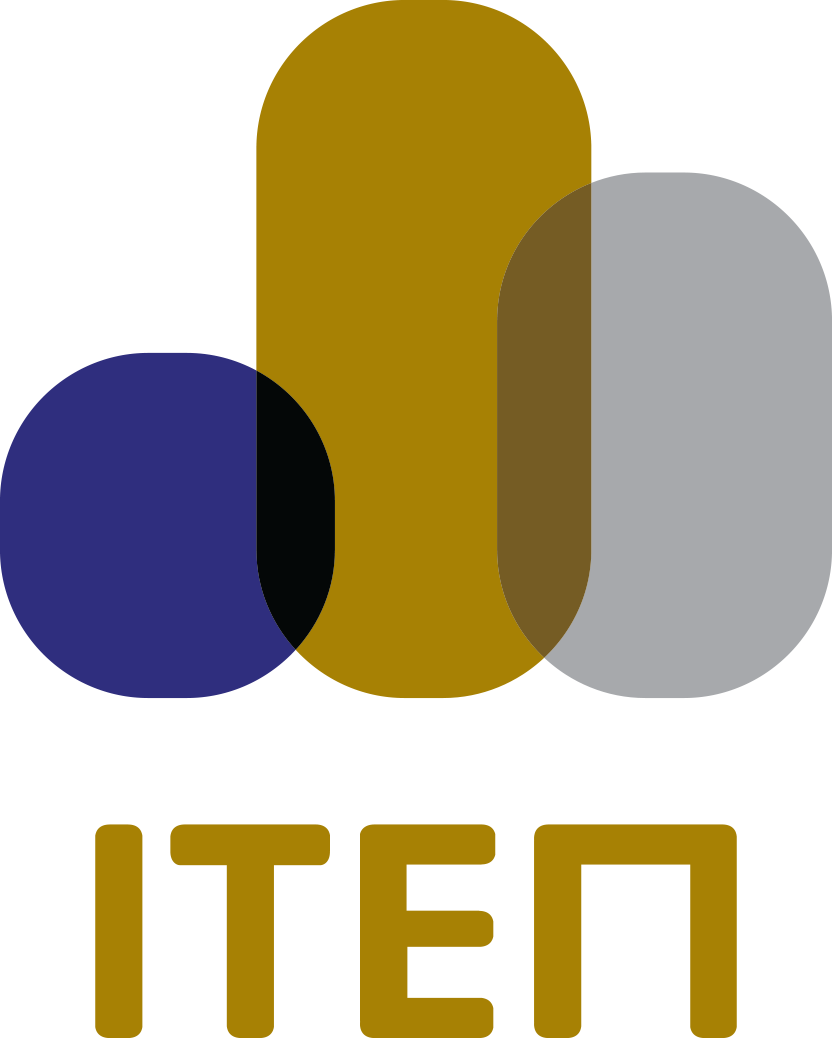 2
Σύνοψη Μεθοδολογικού Πλαισίου
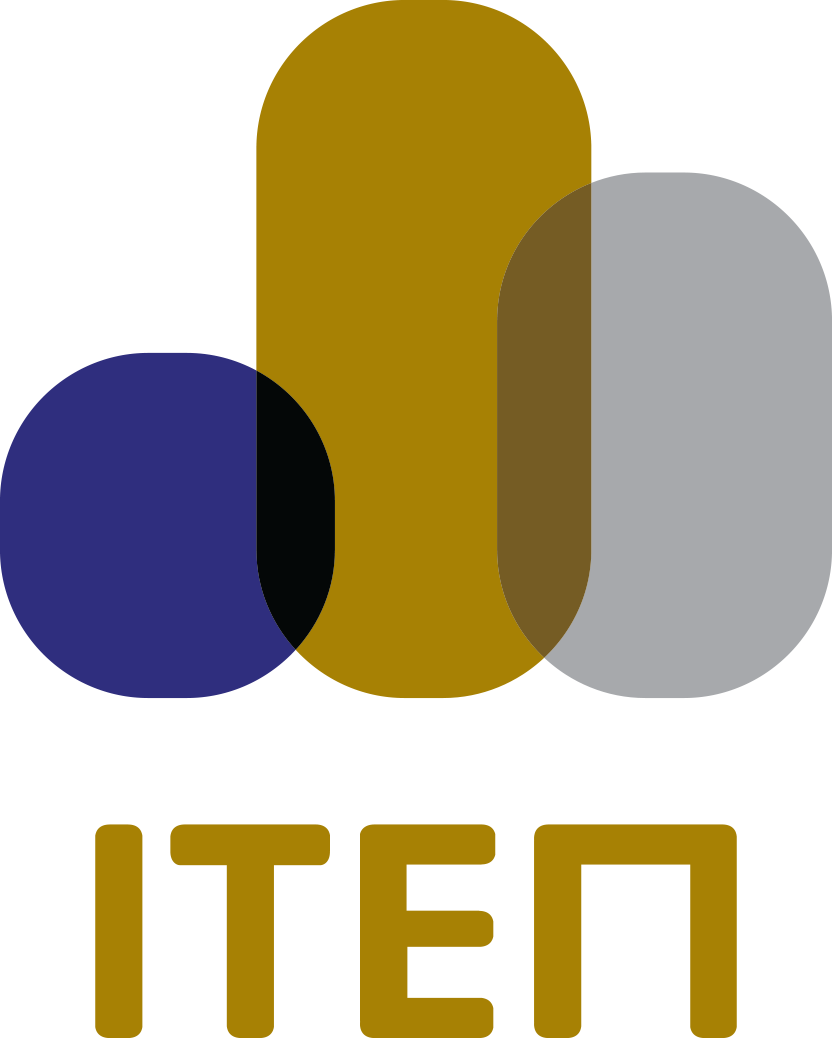 3
Σύνοψη Μεθοδολογικού Πλαισίου
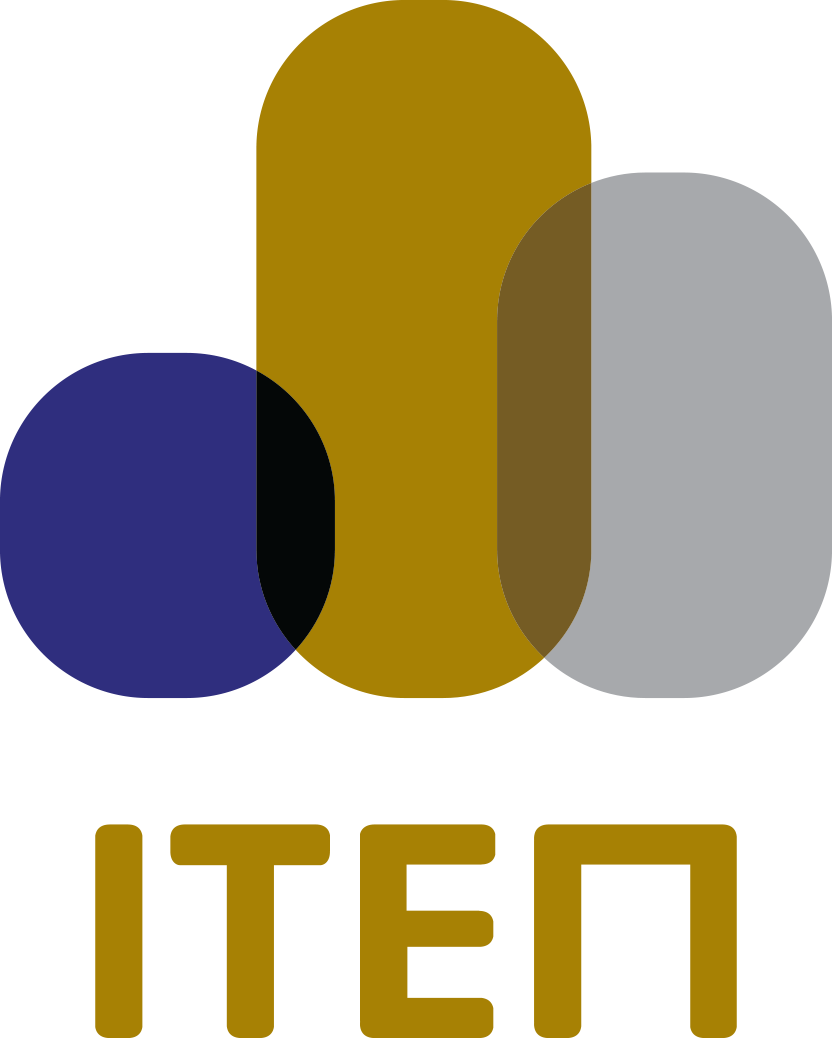 4
Σύνοψη Μεθοδολογικού Πλαισίου
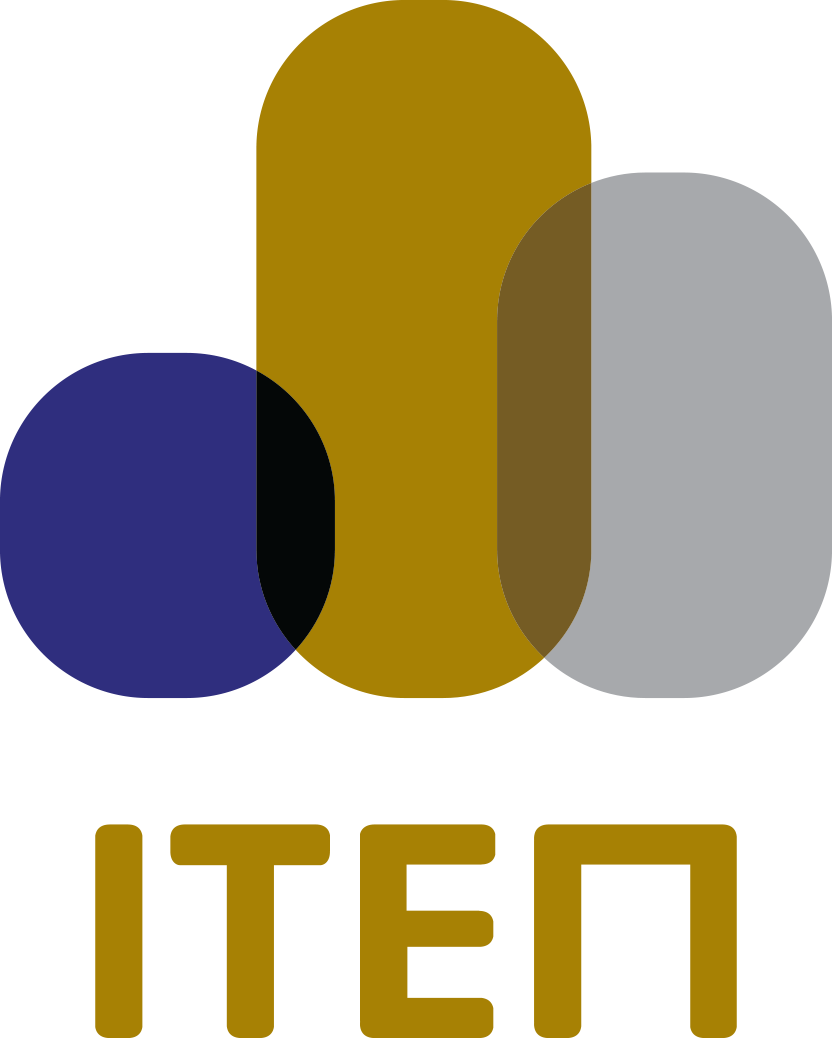 5
Κόστος Ξενοδοχειακού Προϊόντος ανά Κατηγορία Κόστους
Πίνακας 1. Αποσύνθεση Κόστους Ξενοδοχειακού Προϊόντος ανά Κατηγορία Κόστους
19,1%
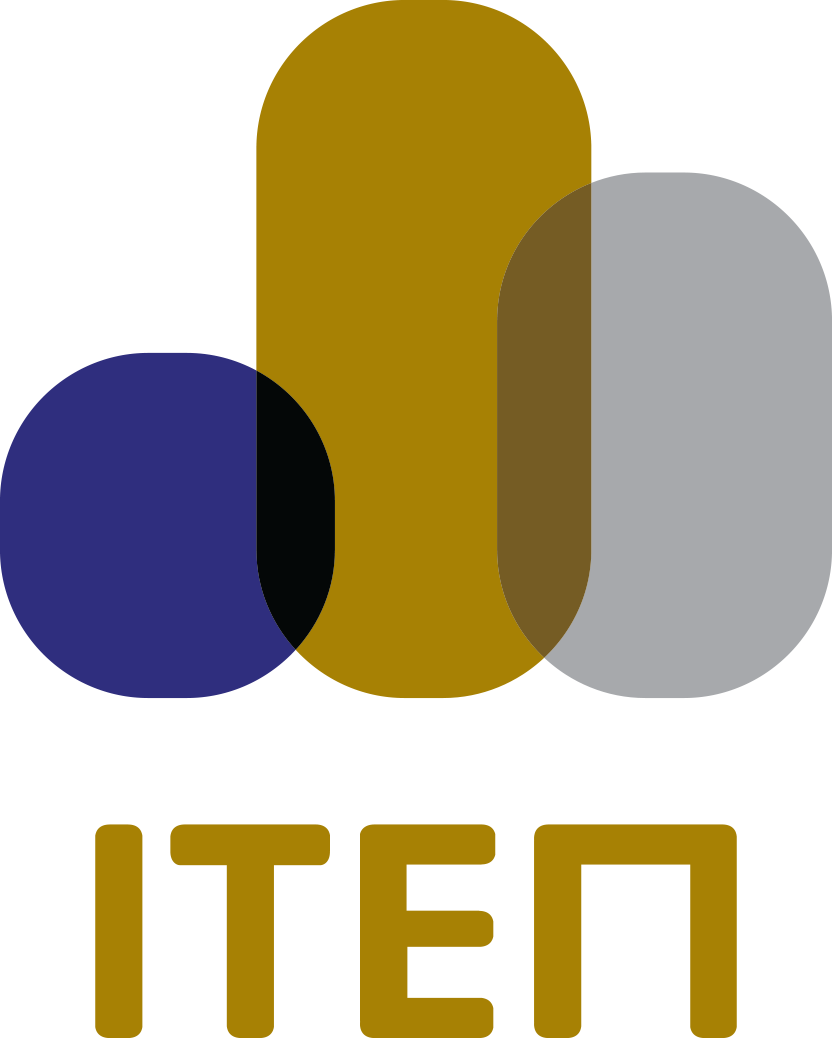 17,2%
6
Βασικές Διαπιστώσεις για τη Φορολογική Επιβάρυνση του Ξενοδοχειακού Προϊόντος
Επικεντρωνόμενοι στη φορολογική επιβάρυνση του ξενοδοχειακού κλάδου, από τον παραπάνω πίνακα προκύπτουν τα εξής:
Οι καθαροί φόροι συνιστούν το 19,1% του κόστους παραγωγής του τελικού ξενοδοχειακού προϊόντος, έχοντας αυξηθεί αισθητά σε σχέση με το έτος 2010, όπου συνιστούσαν το 15,6% του κόστους παραγωγής του ξενοδοχειακού προϊόντος. 
Παρόλο που η συμμετοχή των φόρων στο κόστος παραγωγής του τελικού προϊόντος έχει αυξηθεί στο σύνολο της ελληνικής οικονομίας, η αύξηση της συμμετοχής των φόρων στο κόστος παραγωγής του προϊόντος του ξενοδοχειακού κλάδου μεταξύ 2010 και 2019 είναι σημαντικά υψηλότερη (+22,4%) σε σχέση με την αύξηση στους υπόλοιπους κλάδους της οικονομίας (+13,3%).
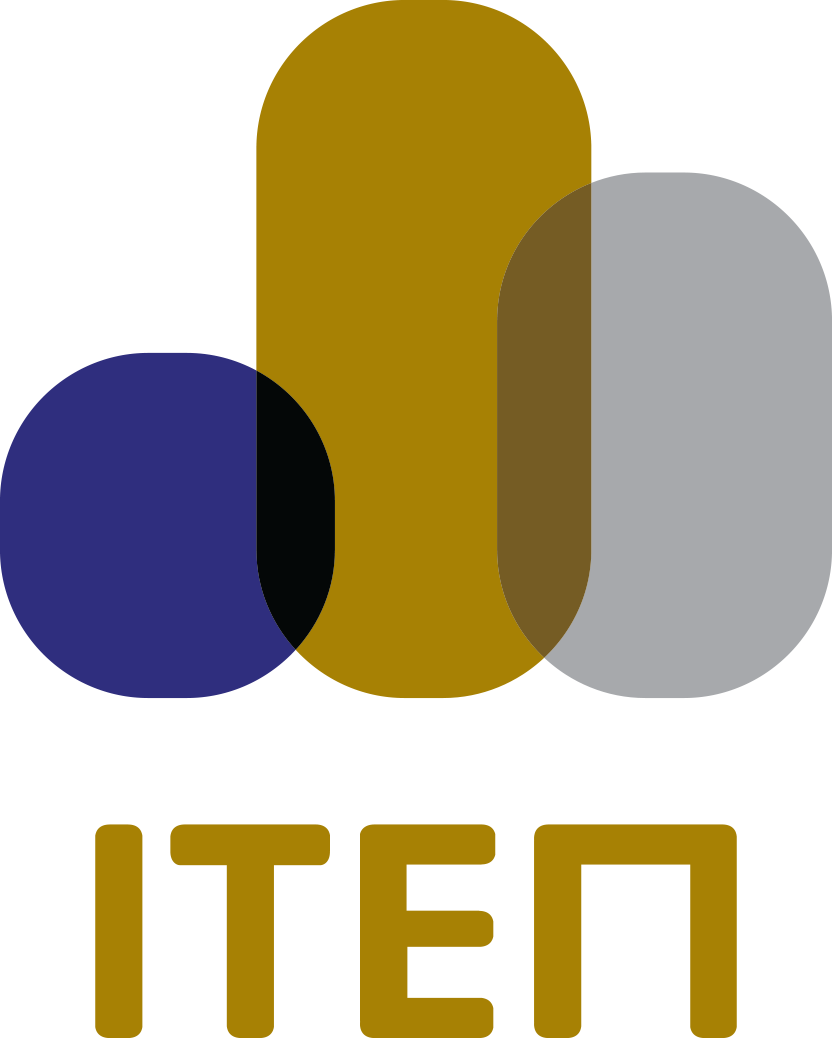 7
Βασικές Διαπιστώσεις για τη Φορολογική Επιβάρυνση του Ξενοδοχειακού Προϊόντος
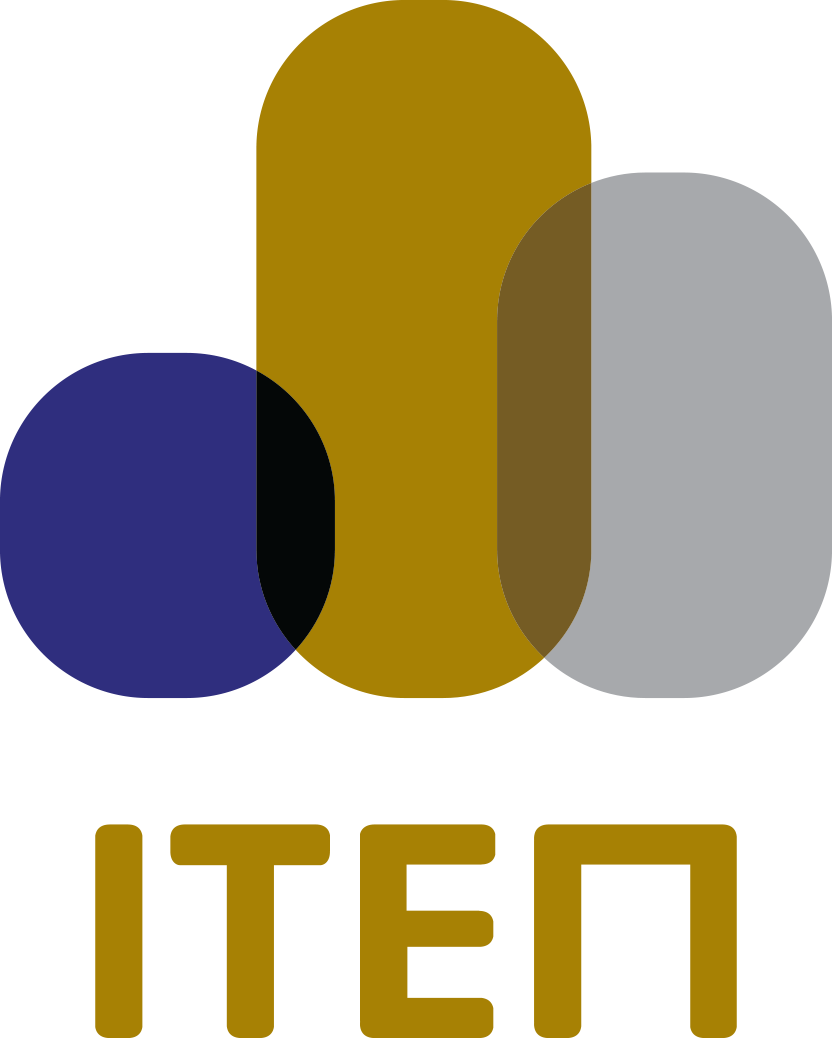 8
Διαμόρφωση Κόστους του Τελικού Προϊόντος του Ξενοδοχειακού Κλάδου
Τα παραπάνω ευρήματα για την αποσύνθεση του κόστους παραγωγής του τελικού προϊόντος του ξενοδοχειακού κλάδου στις διάφορες κατηγορίες κόστους αφορά τόσο σε κόστη που προέρχονται άμεσα από το ξενοδοχειακό κλάδο όσο και έμμεσα κόστη που προέρχονται από άλλους κλάδους της ελληνικής οικονομίας και εισέρχονται στην τιμή του ξενοδοχειακού προϊόντος μέσω των ενδιάμεσων εισροών που χρησιμοποιεί ο ξενοδοχειακός κλάδος. 
Στα Σχήματα 1-2 παρακάτω γίνεται αποσύνθεση του κόστους παραγωγής του τελικού ξενοδοχειακού προϊόντος στους κλάδους προέλευσης του κόστους του ξενοδοχειακού προϊόντος.
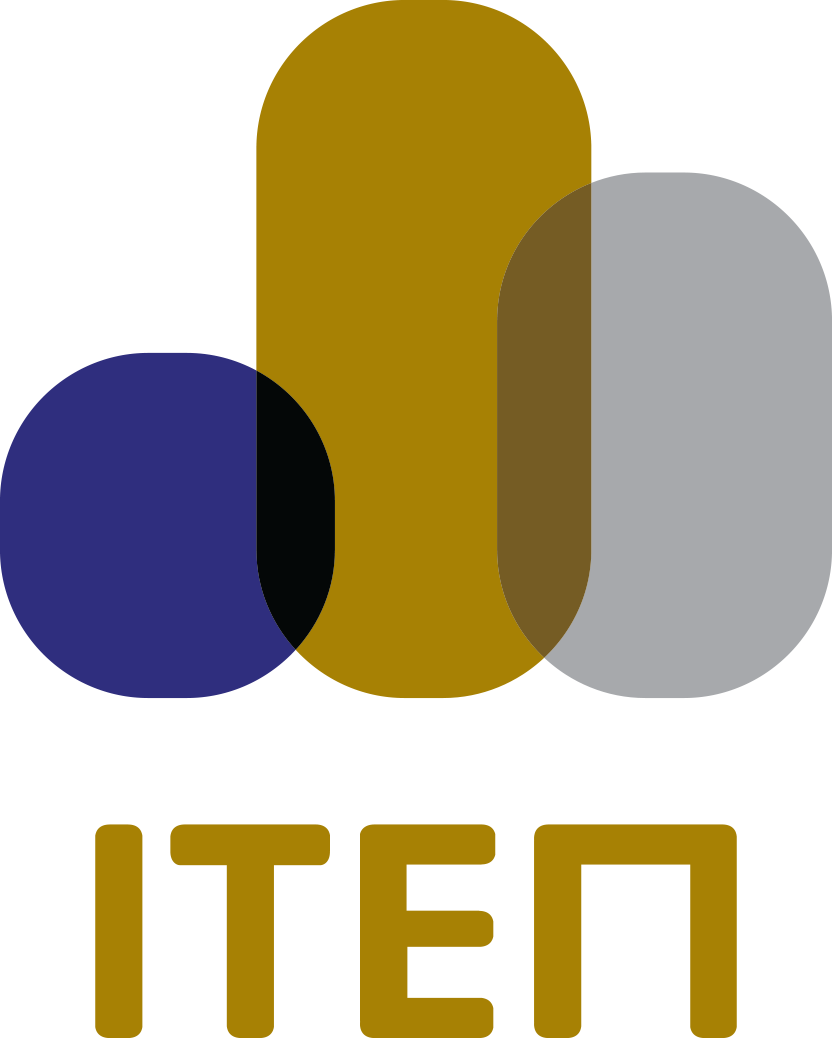 9
Αποσύνθεση του κόστους παραγωγής του τελικού ξενοδοχειακού προϊόντος ανά κλάδο προέλευσης
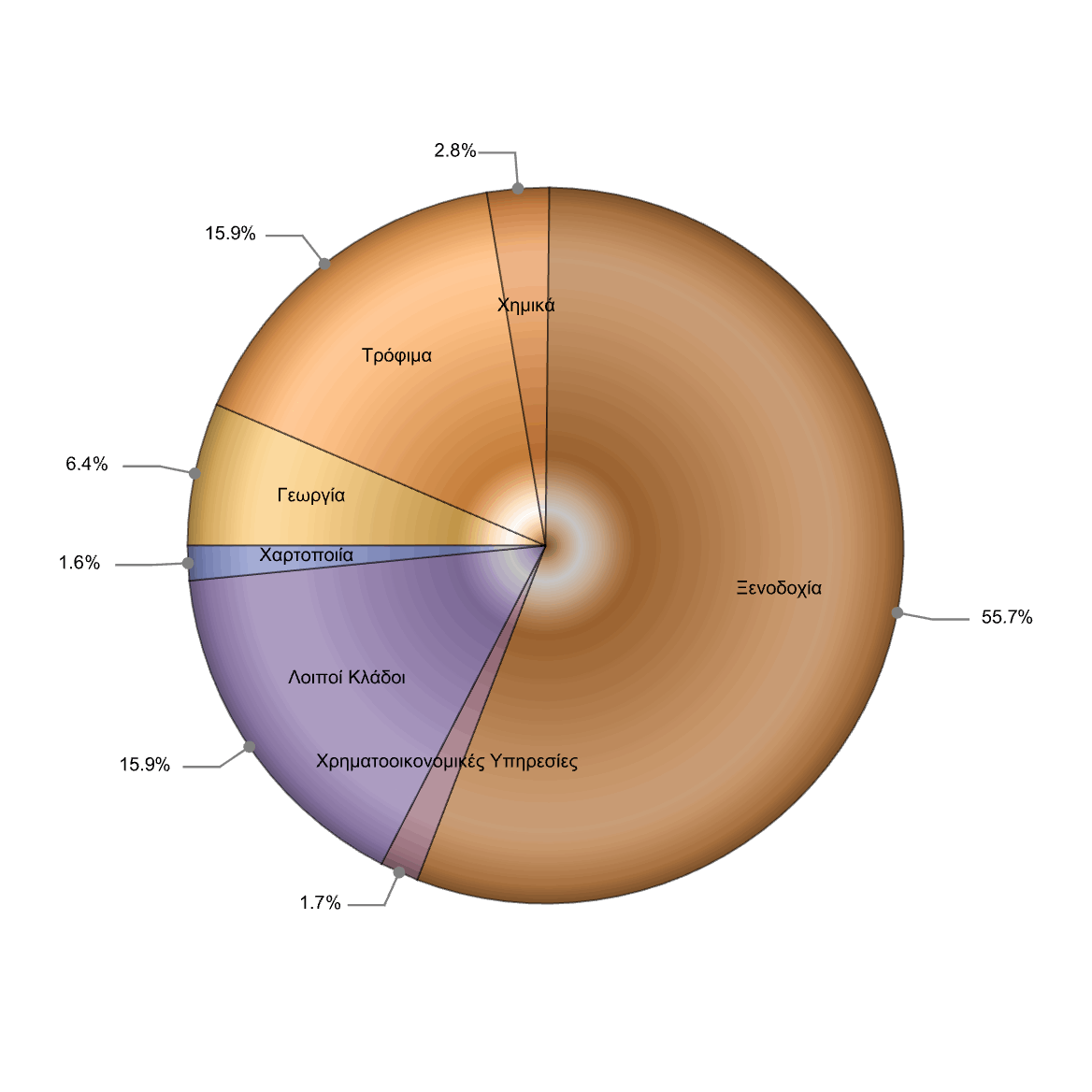 Σχήμα 1. 
Κλάδοι Προέλευσης Κόστους Ξενοδοχειακού Προϊόντος, 2010
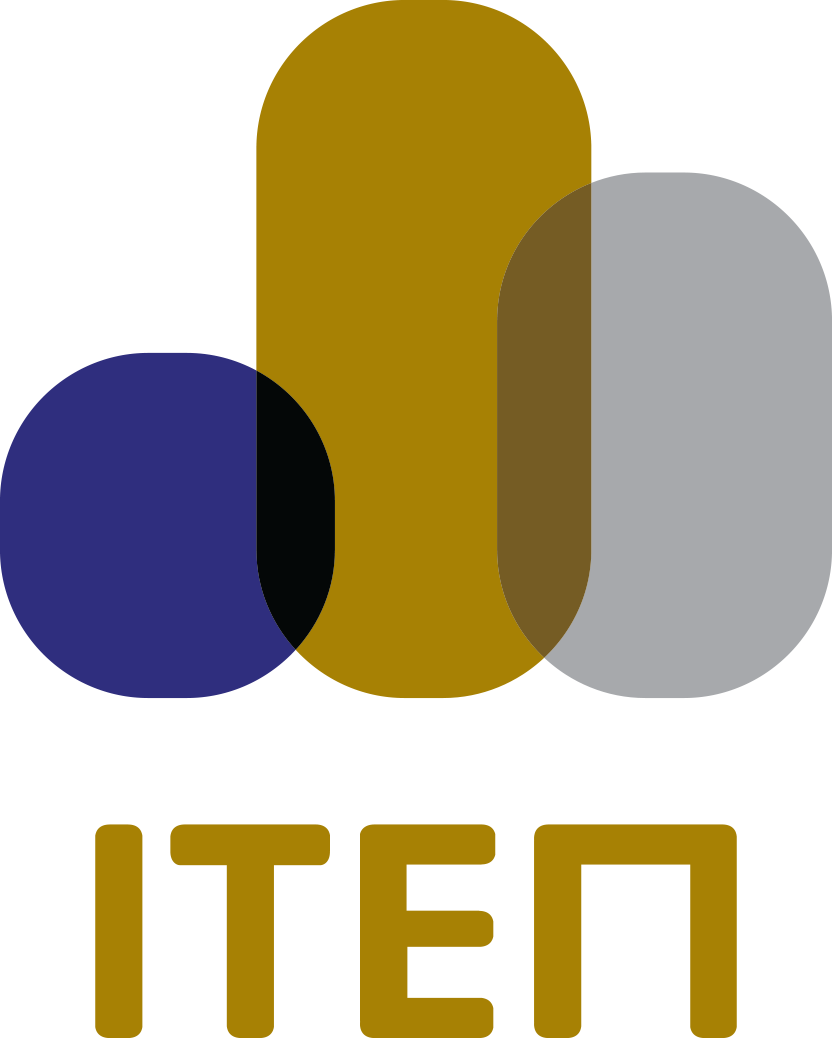 10
Αποσύνθεση του κόστους παραγωγής του τελικού ξενοδοχειακού προϊόντος ανά κλάδο προέλευσης
Το 44% των εισοδημάτων που δημιουργούνται από τη λειτουργία του ξενοδοχειακού κλάδου κατανέμεται σε άλλους κλάδους
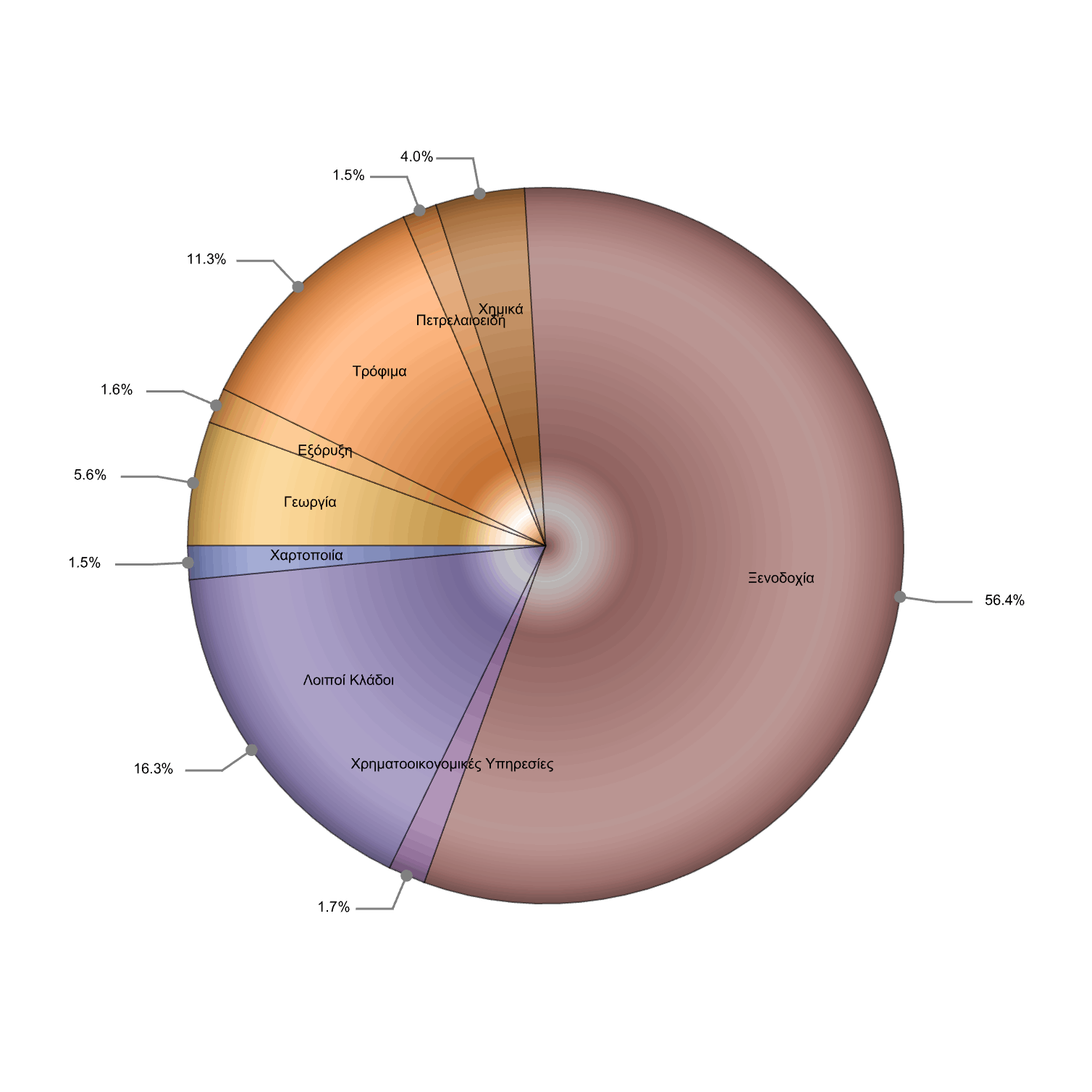 Σχήμα 2. 
Κλάδοι Προέλευσης Κόστους Ξενοδοχειακού Προϊόντος, 
2019
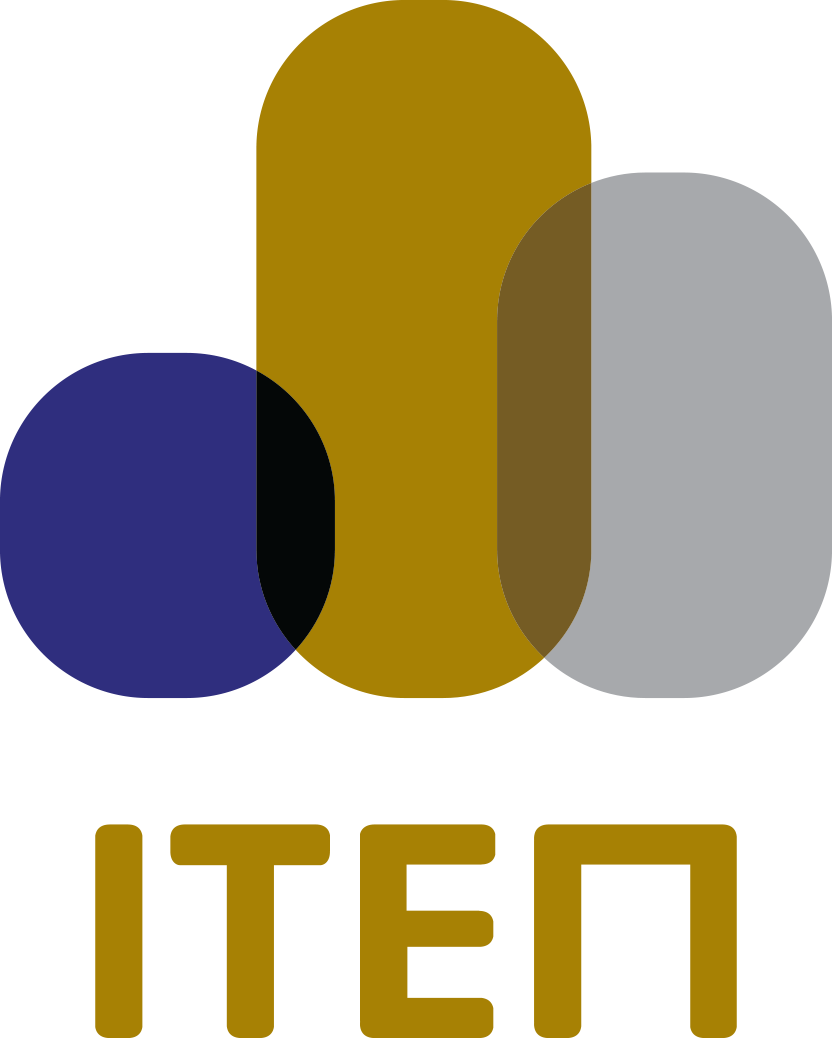 11
Βασικές Διαπιστώσεις από τη Συγκριτική Ανάλυση της Διαμόρφωσης του Κόστους του Ξενοδοχειακού Προϊόντος
Ο ξενοδοχειακός κλάδος εμφανίζει διαχρονικά υψηλές διασυνδέσεις με τους υπόλοιπους κλάδους της ελληνικής οικονομίας, καθώς περίπου το 44% του κόστους του ξενοδοχειακού προϊόντος προέρχεται από άλλους, πλην του ξενοδοχειακού, κλάδους.  
Οι κλάδοι με τους οποίους ο ξενοδοχειακός κλάδος εμφανίζει τις υψηλότερες διασυνδέσεις είναι οι κλάδοι των Τροφίμων, της Γεωργίας, και των Χημικών.
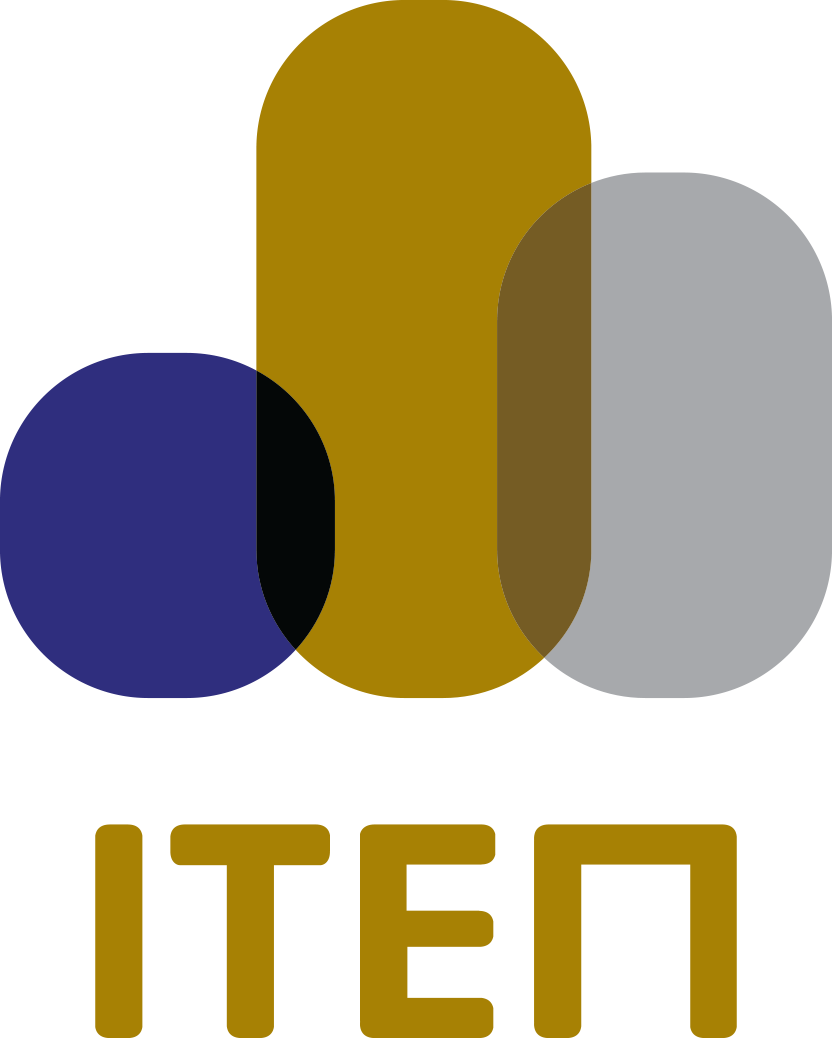 12
Αποσύνθεση του Κόστους σε Καθαρούς Φόρους επί της Τελικής Τιμής του Ξενοδοχειακού Προϊόντος
Περίπου το 44% των εισοδημάτων που δημιουργεί ο ξενοδοχειακός κλάδος κατανέμεται σε άλλους, πλην του ξενοδοχειακού, κλάδους. 
Αυτή η συμβολή του ξενοδοχειακού κλάδου στη δημιουργία εισοδημάτων στο σύνολο της οικονομίας είναι σημαντικά υψηλότερη από την αντίστοιχη συμβολή των υπόλοιπων κλάδων, καθώς οι άλλοι κλάδοι της ελληνικής οικονομίας διανέμουν, κατά μέσο όρο, το 28% των εισοδημάτων που δημιουργούν στους λοιπούς κλάδους της οικονομίας. 
Στα Σχήματα 3-4 παρακάτω αποτυπώνεται η αποσύνθεση των καθαρών φόρων που επιβαρύνουν το κόστος του ξενοδοχειακού προϊόντος ανά κλάδο προέλευσης.
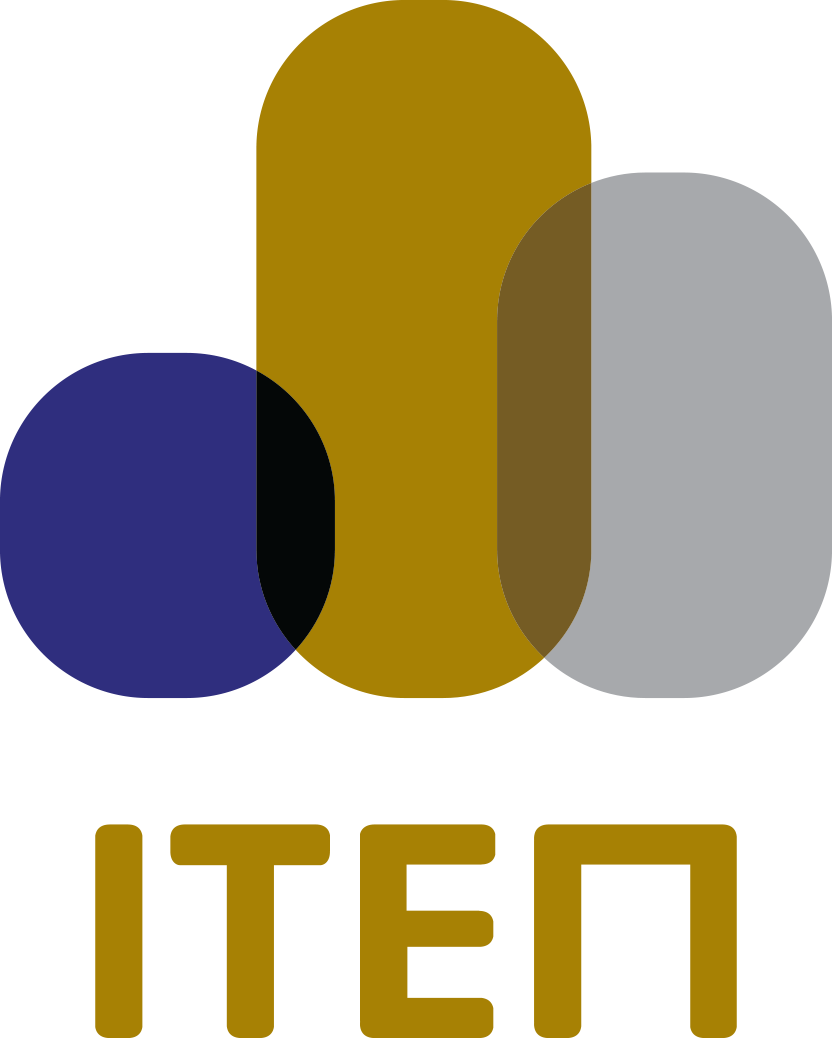 13
Αποσύνθεση του κόστους σε καθαρούς φόρους επί του ξενοδοχειακού προϊόντος ανά κλάδο προέλευσης
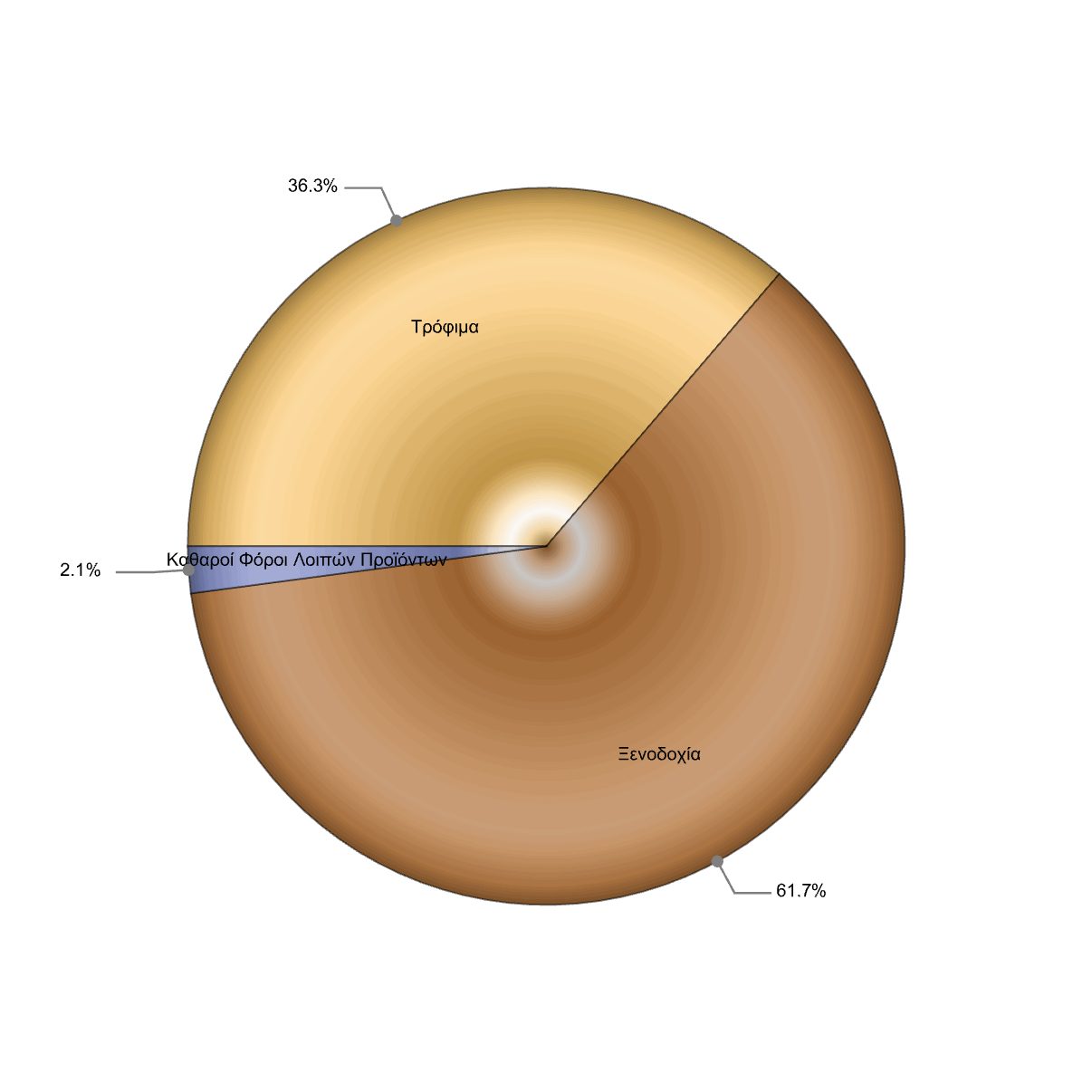 Σχήμα 3. 
Κλάδοι Προέλευσης Καθαρών Φόρων επί του Ξενοδοχειακού Προϊόντος, 2010
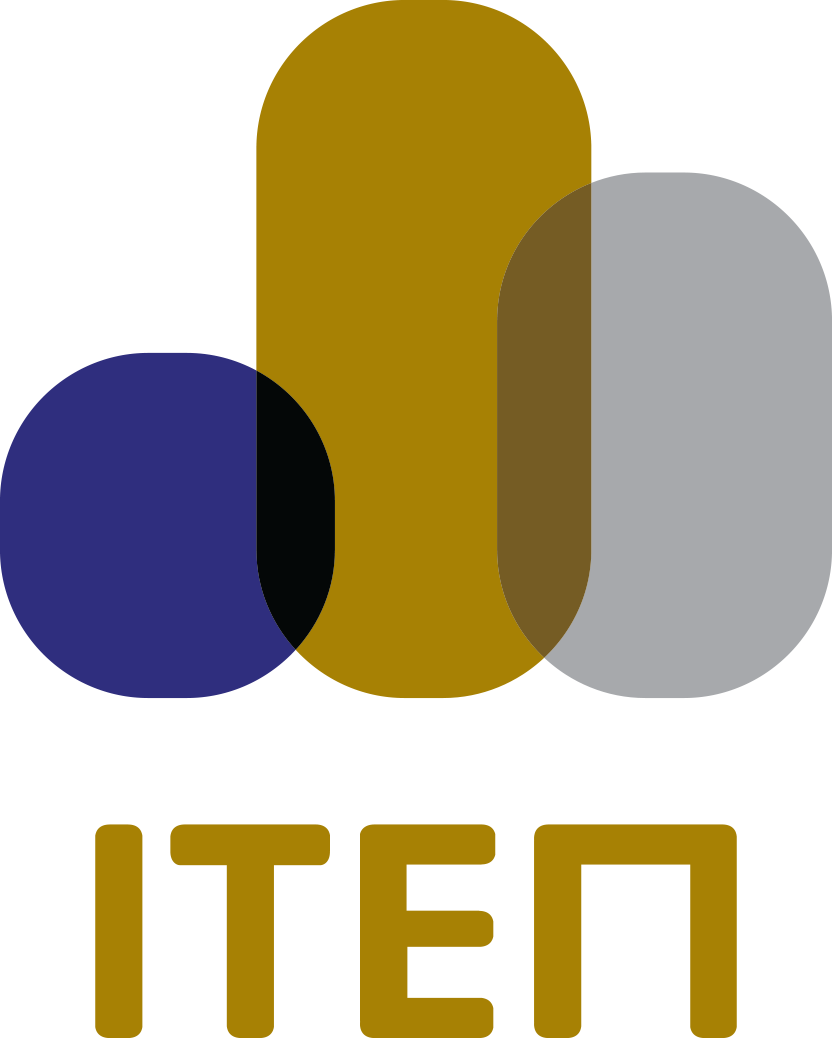 14
Αποσύνθεση του κόστους σε καθαρούς φόρους επί του ξενοδοχειακού προϊόντος ανά κλάδο προέλευσης
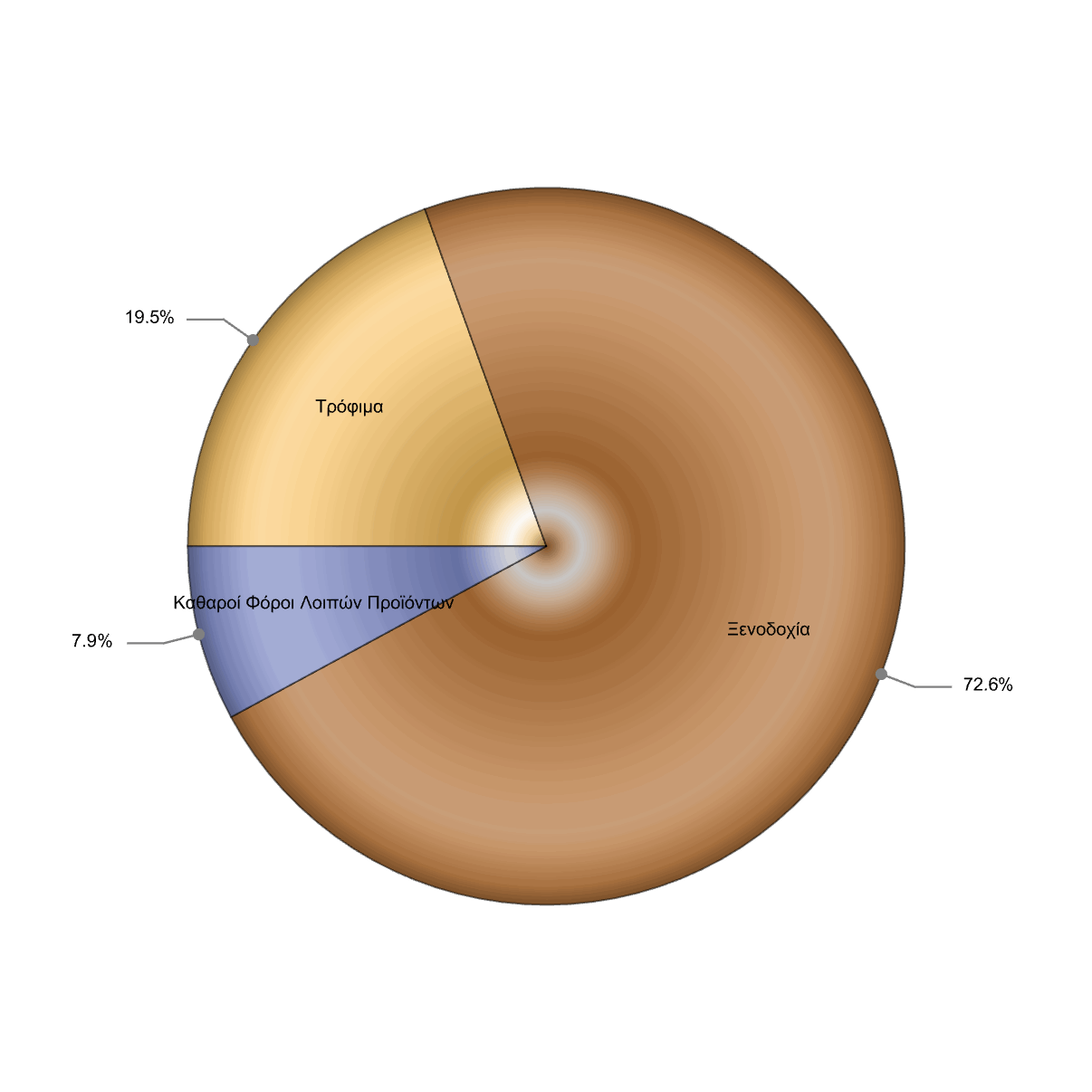 Σχήμα 4. 
Κλάδοι Προέλευσης Καθαρών Φόρων επί του Ξενοδοχειακού Προϊόντος, 
2019
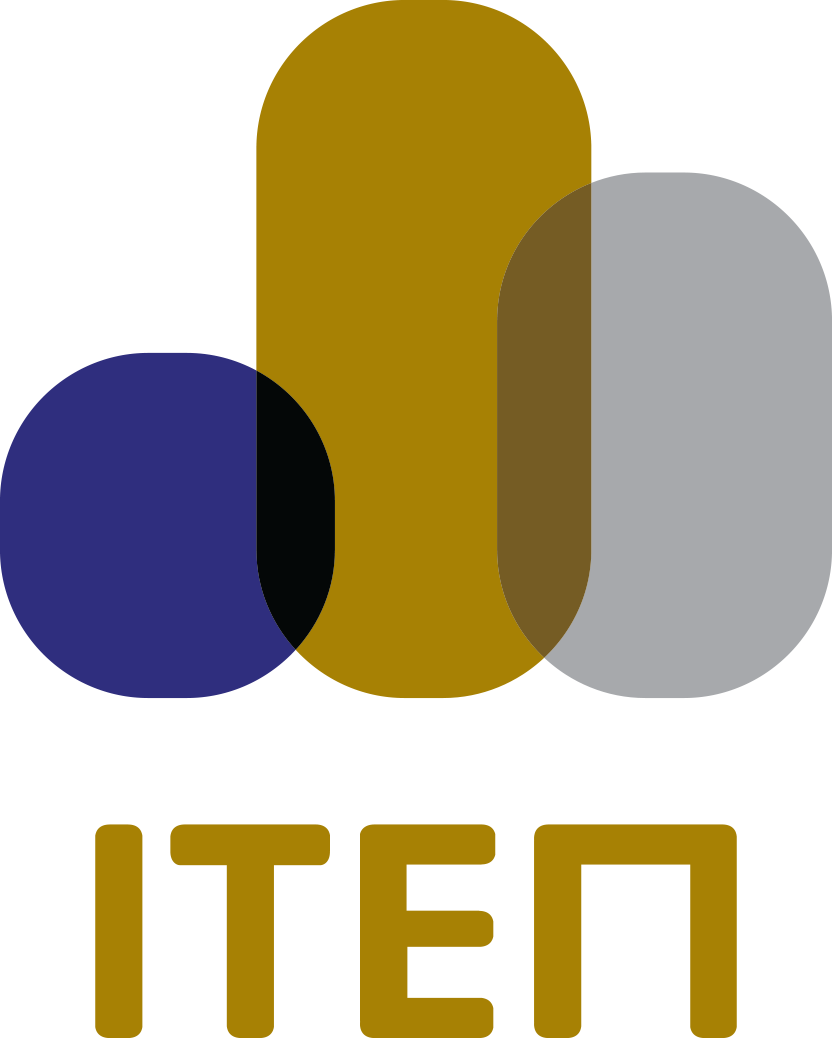 15
Βασικές Διαπιστώσεις από τη Συγκριτική Ανάλυση της Προέλευσης των Καθαρών Φόρων επί του Ξενοδοχειακού Προϊόντος
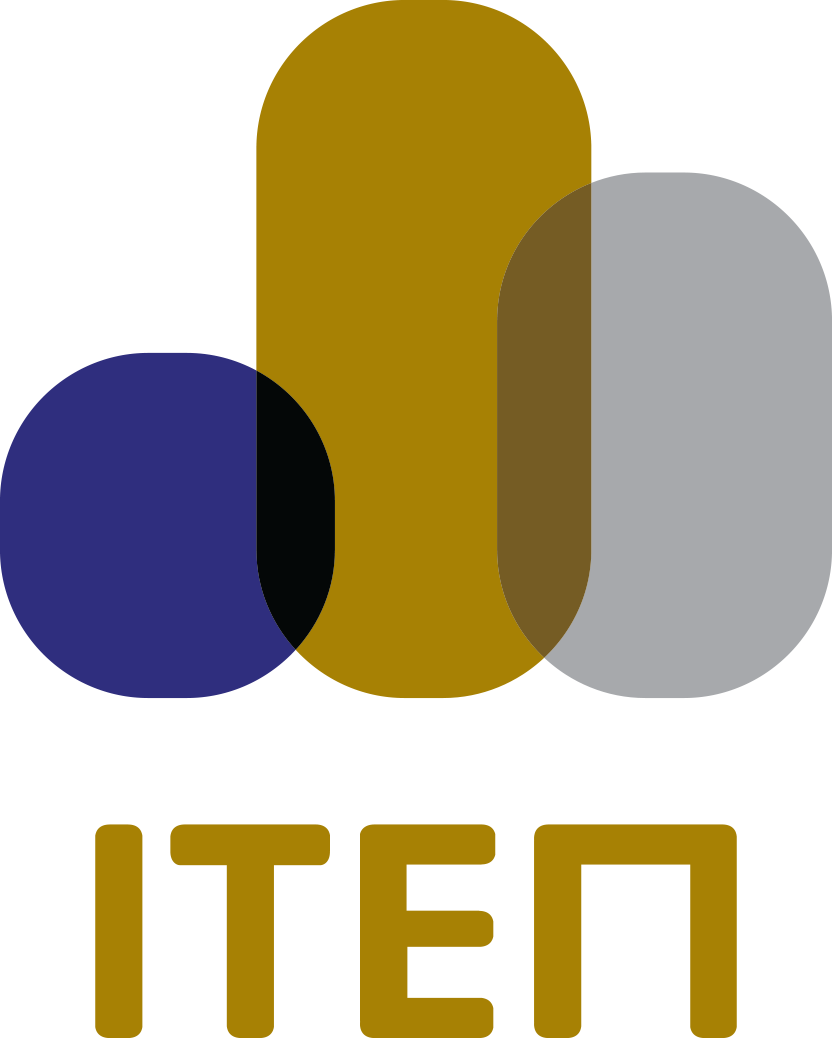 16
Σύνοψη Συμπερασμάτων
Οι συνολικοί καθαροί φόροι που εισπράττονται από τη λειτουργία του ξενοδοχειακού κλάδου είναι διαχρονικά σημαντικά υψηλότεροι από τους φόρους που εισπράττονται, κατά μέσο όρο, τους υπόλοιπους κλάδους της ελληνικής οικονομίας, ενώ έχουν σημειώσει και σημαντική αύξηση τα τελευταία χρόνια.
Περαιτέρω, οι φόροι που εισπράττονται από τη λειτουργία του ξενοδοχειακού κλάδου επιβαρύνουν σε δυσανάλογα μεγάλο βαθμό το ίδιο το ξενοδοχειακό προϊόν, δημιουργώντας, έτσι, μια κατάσταση υπερ-φορολόγησης του κλάδου.
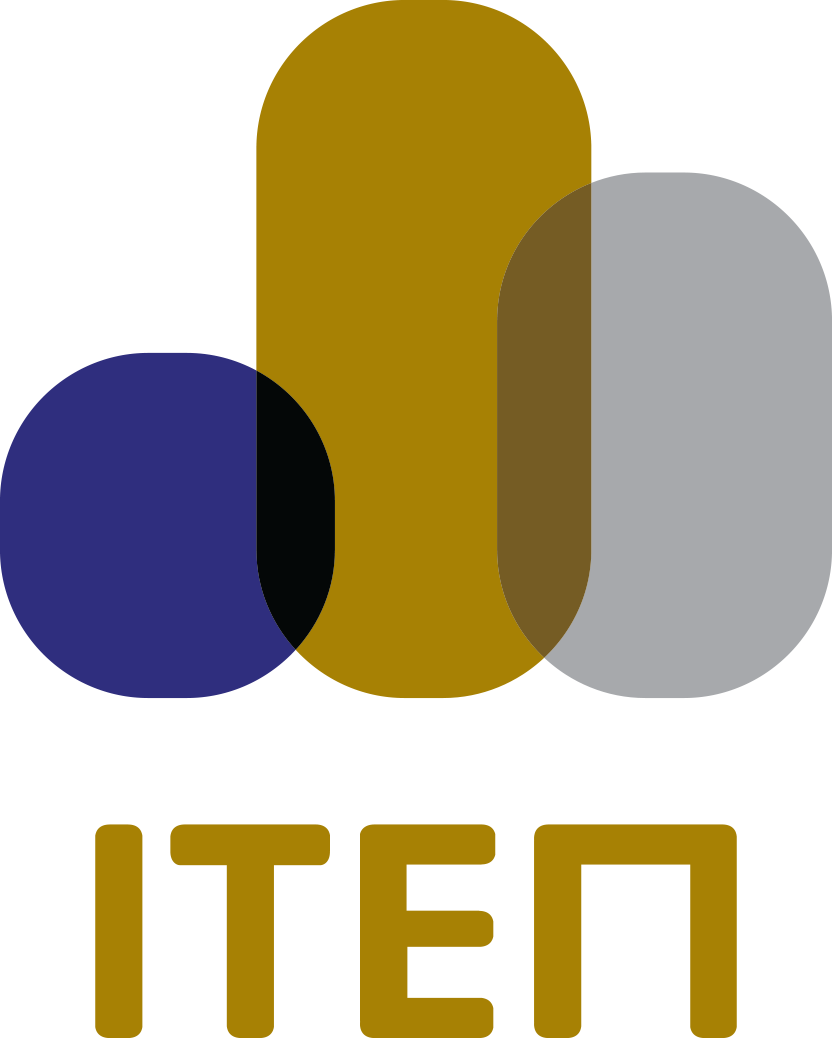 17
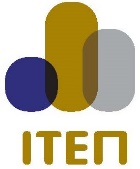 ΙΝΣΤΙΤΟΥΤΟ ΤΟΥΡΙΣΤΙΚΩΝ ΕΡΕΥΝΩΝ ΚΑΙ ΠΡΟΒΛΕΨΕΩΝ
RESEARCH INSTITUTE FOR TOURISΜ
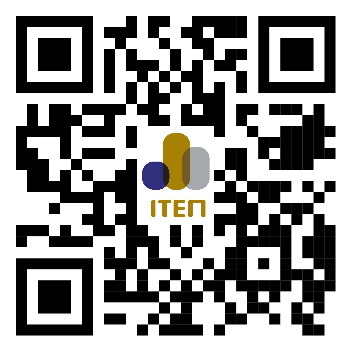 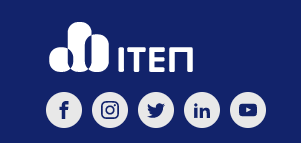 18